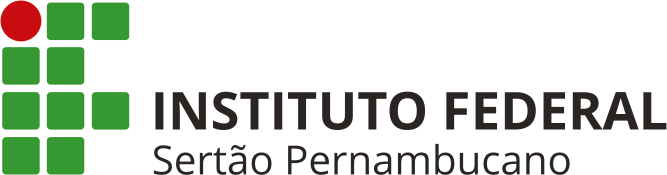 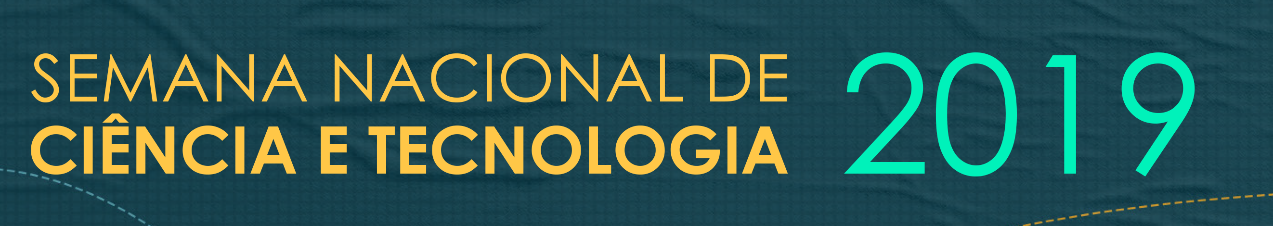 VI Mostra Técnica e Científica Campus Floresta
Título do trabalho
INTRODUÇÃO
OBJETIVOS
METODOLOGIA
RESULTADOS
CONCLUSÃO
Obrigado!